Учитель начальных классов 
Александрова Л.А.
МБОУ «СОШ №3 г. Тосно»
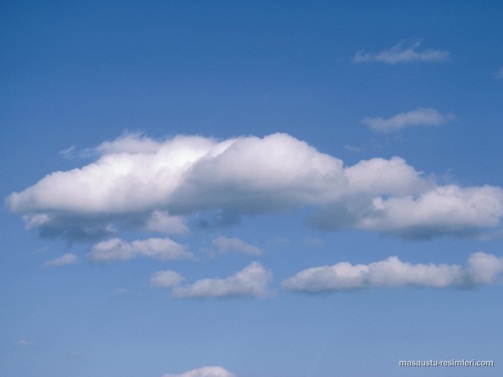 УДИВИТЕЛЬНЫЕ ЯВЛЕНИЯ ПРИРОДЫ
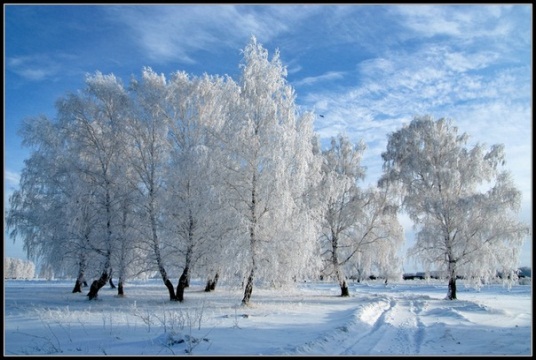 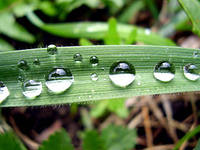 Облака, роса, туман, 
изморозь, иней
ОБЛАКА
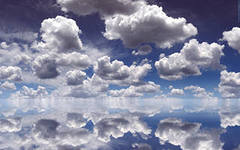 кучевые
						перистые 






		слоистые
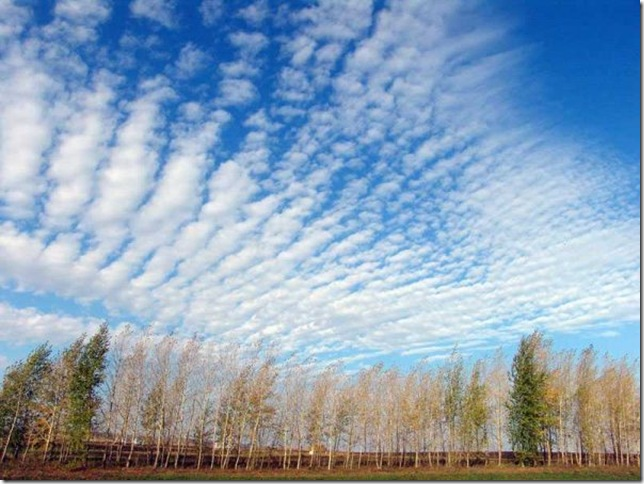 Облака состоят из мельчайших  капель  воды 
и/или кристаллов  льда
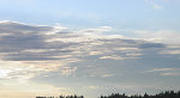 Кучевые облака
Кучевые облака  — плотные, днём ярко-белые облака.
Образуются  на разной высоте, но не более 10 км
Видны чаще всего в тёплое время года
Обычно образуются в середине дня, а к вечеру рассеиваются
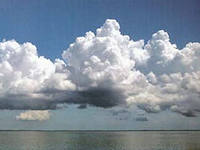 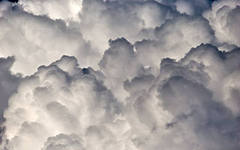 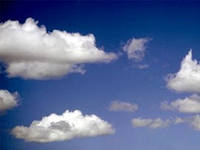 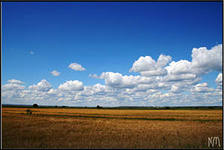 Перистые  облака
Перистые облака -раздельные, тонкие, нитеобразные облака в виде белых тонких волокон или чуть сероватых вытянутых гряд и клочьев, часто имеющие вид бородки пера, обыкновенно белого цвета
Образуются на высоте 10-12 км 
Состоят из кристалликов льда
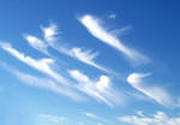 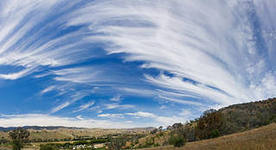 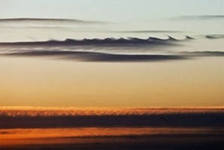 Слоистые  облака
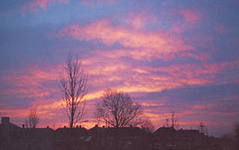 Слоистые облака – это сполошной, однородный, серый, низконависающий покров,
 обычно дают моросящие осадки,
 могут простираться до видимого горизонта,
образуются на высоте   1-2 км,
состоят из капелек воды, но могут содержать и кристаллики льда
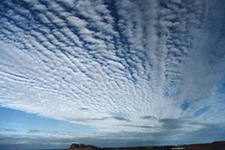 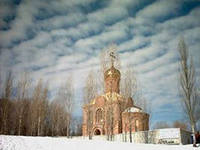 Роса
Это капли воды на поверхности почвы и растений
Образуется из  невидимого водяного пара, который находится в воздухе.
Ночью было тепло, к утру похолодало, и водяной пар превратился в капли воды
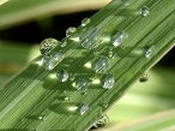 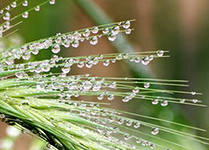 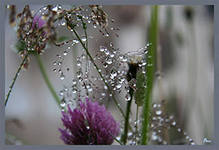 Туман
Это скопление в воздухе над поверхностью земли мельчайших капелек воды
Образуется в местах, где над поверхностью земли скапливается много водяного пара
При понижении температуры пар охлаждается и превращается в воду, мелкие капельки которой висят в воздухе
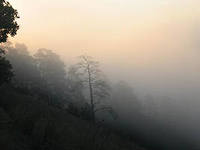 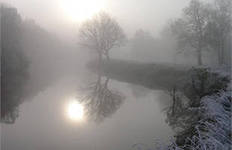 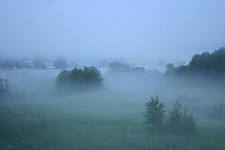 Изморозь
Вид  атмосферных осадков, представляет собой кристаллические или зернистые отложения льда на тонких и длинных предметах (ветвях деревьев, проводах) при влажной морозной погоде.
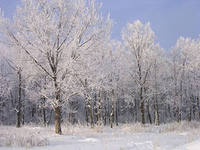 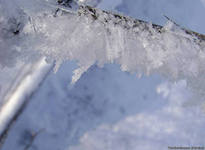 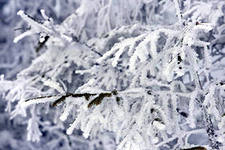 Иней
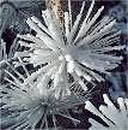 Вид  твёрдых атмосферных осадков. Представляет собой тонкий слой кристаллического льда различной мощности,
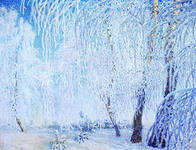 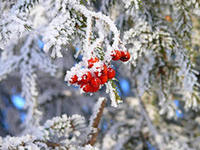 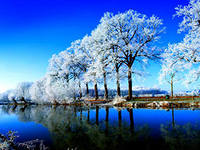 Использованные интернет рессурсы
http://images.yandex.ru/yandsearch?text=%D0%BE%D0%B1%D0%BB%D0%B0%D0%BA%D0%B0%20%D0%BA%D1%83%D1%87%D0%B5%D0%B2%D1%8B%D0%B5
http://yandex.ru/yandsearch?text=%D0%BE%D0%B1%D0%BB%D0%B0%D0%BA%D0%B0+%D0%BA%D1%83%D1%87%D0%B5%D0%B2%D1%8B%D0%B5&lr=2 
http://images.yandex.ru/yandsearch?text=%D0%BF%D0%B5%D1%80%D0%B8%D1%81%D1%82%D1%8B%D0%B5%20%D0%BE%D0%B1%D0%BB%D0%B0%D0%BA%D0%B0
http://ru.wikipedia.org/wiki/%CF%E5%F0%E8%F1%F2%FB%E5_%EE%E1%EB%E0%EA%E0
http://images.yandex.ru/yandsearch?text=%D1%81%D0%BB%D0%BE%D0%B8%D1%81%D1%82%D1%8B%D0%B5%20%D0%BE%D0%B1%D0%BB%D0%B0%D0%BA%D0%B0 
http://images.yandex.ru/yandsearch?text=%D1%80%D0%BE%D1%81%D0%B0
http://images.yandex.ru/yandsearch?text=%D1%82%D1%83%D0%BC%D0%B0%D0%BD
http://yandex.ru/yandsearch?text=%D0%B8%D0%B7%D0%BC%D0%BE%D1%80%D0%BE%D0%B7%D1%8C&lr=2
http://ru.wikipedia.org/wiki/%C8%E7%EC%EE%F0%EE%E7%FC
http://images.yandex.ru/yandsearch?text=%D0%B8%D0%B7%D0%BC%D0%BE%D1%80%D0%BE%D0%B7%D1%8C
http://images.yandex.ru/yandsearch?text=%D0%B8%D0%BD%D0%B5%D0%B9